State Ethics Commission
Conflict of Interest Law Seminar
Presenter:	David Giannotti, Chief
	Public Education and Communications Division
	State Ethics Commission
	617-371-9505
	David.Giannotti@mass.gov
State Ethics CommissionConflicts 101
Professional Life vs. Personal Life
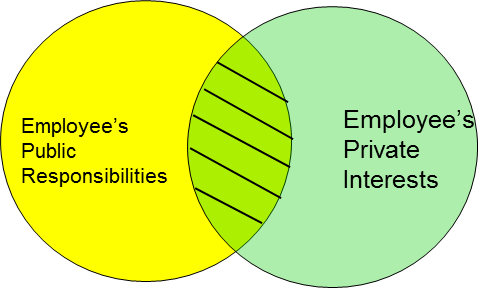 Focus of the Conflict of Interest Law
State Ethics Commission
State Ethics Commission
Is a five-member, independent, non-partisan state agency whose members are appointed by the Governor, the Attorney General and the Secretary of State
Provides advice, education and enforcement of M.G.L. c. 268A and 268B
Has jurisdiction over all state, county and municipal employees and volunteers, paid or unpaid, full-time, part-time or intermittent
State Ethics Commission
Services provided by the State Ethics Commission
You can obtain legal advice on how to comply with the law.  Ask for the Attorney of the Day.
We can conduct an educational seminar for your employees.
You can file a complaint if you believe someone has violated the law.
Call 617-371-9500 or visit our website at www.mass.gov/orgs/state-ethics-commission.
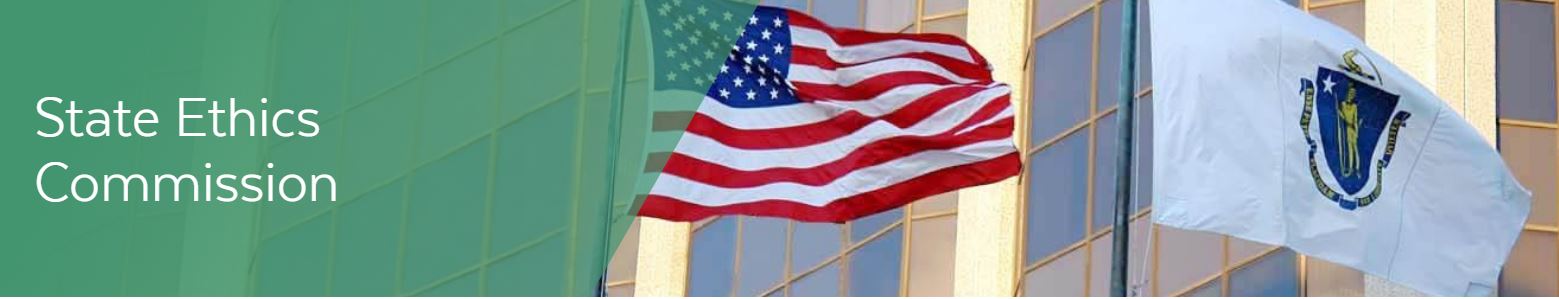 State Ethics Commission
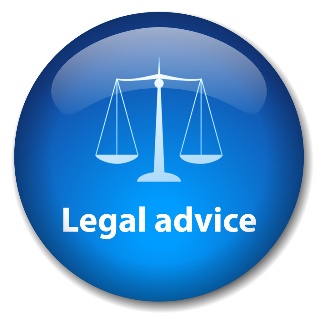 Obtaining Legal Advice
Speak to the Attorney of the Day
Advice is confidential
Advice can be given by telephone (617) 371-9500
Online request for advice, www.mass.gov/orgs/state-ethics-commission 
No third party or past conduct advice given
Disclosure forms available on the website
State Ethics Commission
Website
www.mass.gov/orgs/state-ethics-commission 
Educational materials
Formal Legal Opinions
Enforcement Decisions
Disclosure Forms
Links to the Online Training Program and Summary of the conflict of Interest Law for Municipal Employees
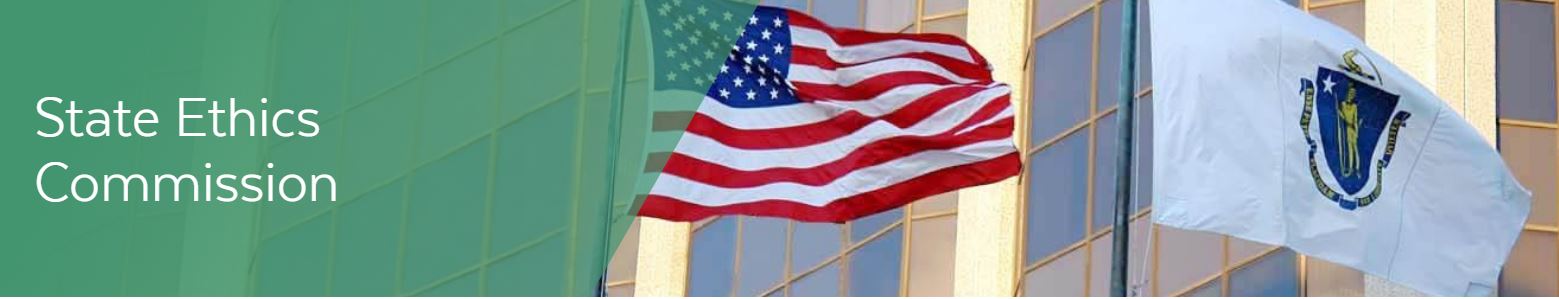 State Ethics Commission
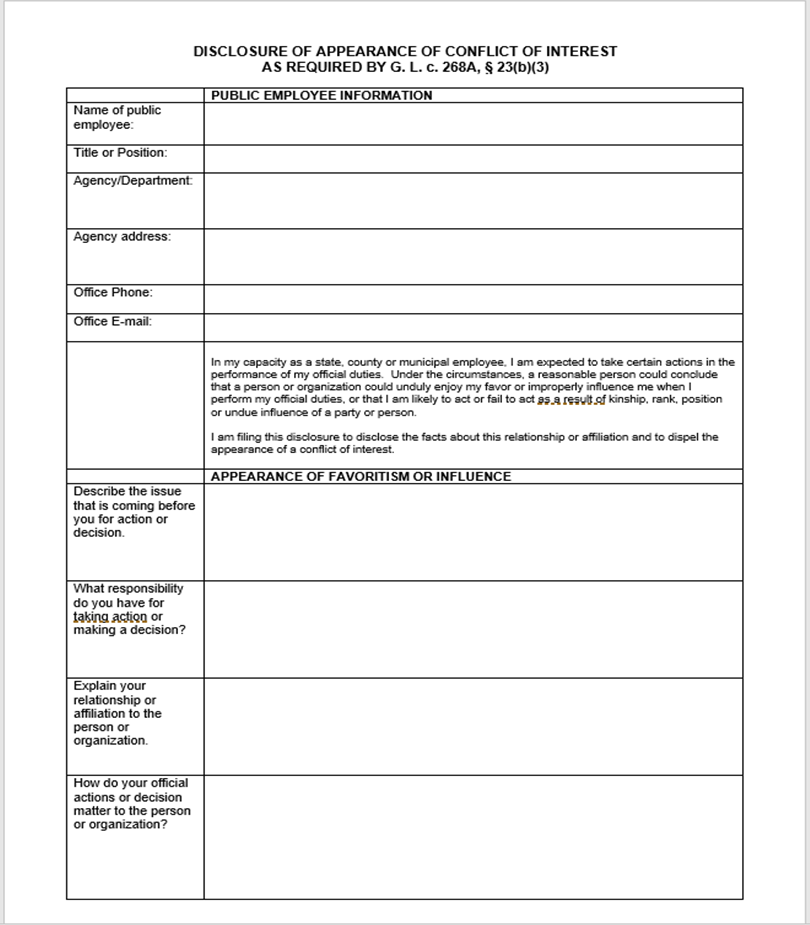 Conflict of Interest Law Disclosures 
Must be in writing
Must contain all relevant facts 
Must be submitted in advance 
	Town employees file with their 	Appointing Authority
	Elected town officials file with the 	Town Clerk’s office
Disclosures are public records
State Ethics Commission
Gift Restriction Rules
Bribery:  prohibits corrupt gifts, offers, and promises given to influence official acts (Quid Pro Quo). 
Gifts/Gratuities:  prohibits gifts valued at $50 or more and given because of official acts performed or to be performed. 
Gifts:  prohibits gifts valued at $50 or more and given because of official position.
                             Advisory 19-1: Gifts and Gratuities
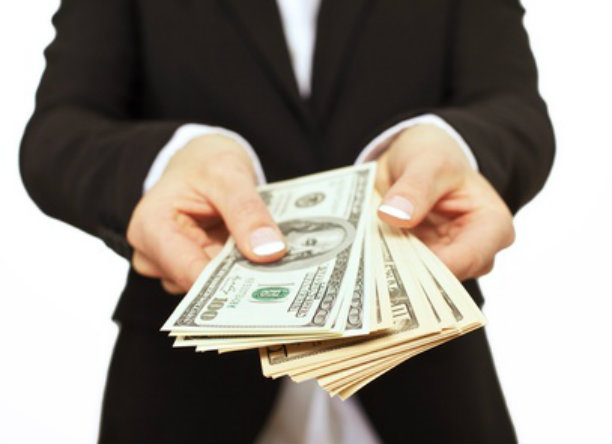 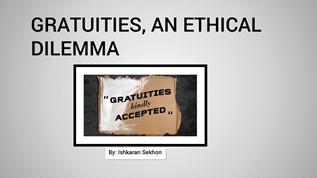 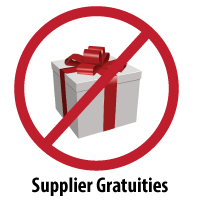 State Ethics Commission
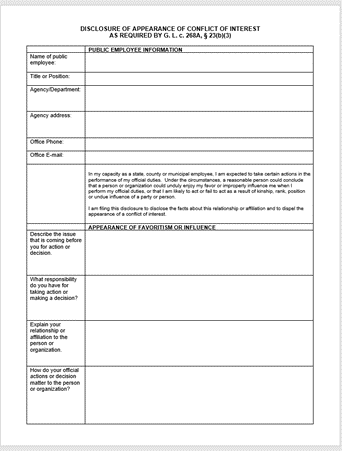 Gift Restriction Rules
Section 23(b)(3)- Standards of Conduct: gifts valued at less than $50 are not prohibited, but if the receipt of a gift creates the appearance that the town employee could be improperly influenced in the performance of official duties, a written disclosure is required.
State Ethics Commission
Gifts That May Be Prohibited 
Meals
Event Tickets  (Advisory 04-1)
Free Travel or Expense Reimbursements
Gift Certificates
Floral Arrangements/Fruit Baskets
Lottery Tickets
Gifts offered through sales promotions
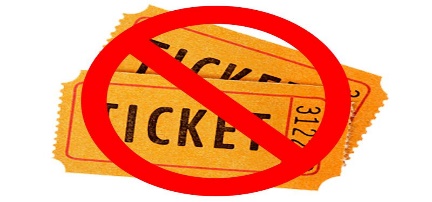 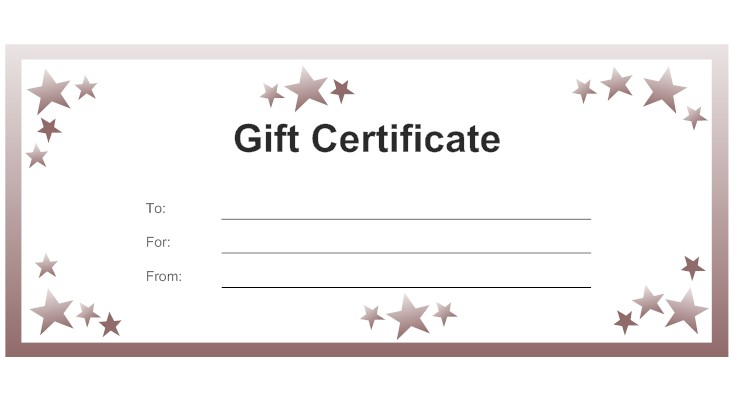 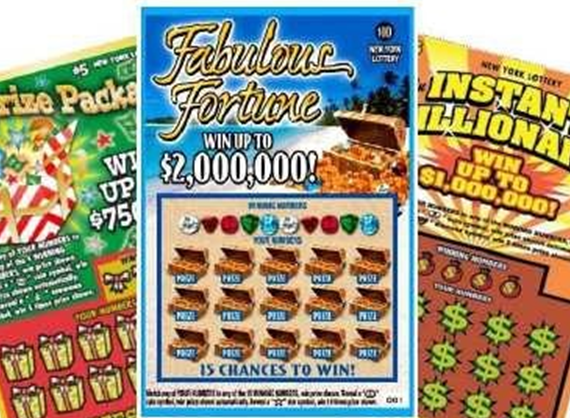 State Ethics Commission
Regulatory Exemptions relating to Gift Restrictions
(Disclosure and Prior Approval Required in Certain Circumstances) 
Travel Expenses where the purpose of the travel serves a legitimate public purpose
Incidental Hospitality that serves a public purpose
Random Drawings
Unsolicited Perishable Items 
https://www.mass.gov/regulations/930-CMR-5#5-08-gifts-worth-50-or-more-and-related-to-official-action-or-position-exemptions
State Ethics Commission
Regulatory Exemptions related to Gift Restrictions
(Disclosure and Prior Approval Required in Certain Circumstances) 
Passes to School Events Provided by the School District
Class Gifts to Teachers
Public Employee Discounts and Waived Membership Fees 
Gifts Among Public Employees
Retirement Gifts
State Ethics Commission Regulations: 930 CMR 1.00 - 7.00
State Ethics Commission
Nepotism/Self-Dealing
A town employee may not participate in matters in which he, his immediate family, a partner, a business organization with which he has certain affiliations or someone with whom he is negotiating for prospective employment has a financial interest.
Disclosure filed with the appointing authority/Determination by the appointing authority
No exemption available for elected town officials
Financial interests of town employees who are abutters or competitors
Both Sets of Parents
You
Your Spouse
Siblings
Siblings
Your Children
State Ethics Commission
Nepotism: Definition of Immediate Family Members
State Ethics Commission
Nepotism examples 
Hiring or promoting immediate family members or approving overtime, pay raises, or preferential work assignments.
Intervening in disciplinary matters involving immediate family members.
Certifying payroll/participating in contract negotiations/ budgets/grievances- pursue disclosure/determination process.
Participating in matters affecting a private employer.
State Ethics Commission
Regulatory Exemptions related to Nepotism restriction 
Exemption for School Committee Members and Charter School Trustees
	(Disclosure Required)
Exemption for Board Members Appointed by Public Agency 
Exemption Permitting Persons Serving as Members of Public Boards Pursuant to a Legal Requirement That the Board Have Members With a Specified Affiliation to Participate Fully in Determinations of General Policy
State Ethics Commission
TOWN BOARD MEMBERS:  THE RULE OF NECESSITY

AVAILABLE TO ELECTED BOARDS ONLY  
THE BOARD CANNOT ACHIEVE A QUORUM  
NO OTHER BOARD IS AVAILABLE TO DECIDE THE ISSUE 
BOARD SHOULD OBTAIN LEGAL ADVICE
BOARD MEMBERS WILL NEED TO DISCLOSE CONFLICTS  IN THE MEETING MINUTES

	Advisory 05-05:  The Rule of Necessity
State Ethics Commission
TOWN BOARD MEMBERS: IF YOU NEED TO ABSTAIN?
 CAN I REMAIN AT THE TABLE?
 CAN I SIT IN THE AUDIENCE?
 MUST I LEAVE THE ROOM?
State Ethics Commission
Code of Conduct

A town employee shall not knowingly:
Act in a manner such that a reasonable person would conclude that he or she might act with bias
One-step written disclosure to dispel appearance of conflict
Use official position to secure unwarranted privileges for him or others.
Use town resources for private or personal use or political activity. 
Disclose confidential information.
State Ethics Commission
Code of Conduct- examples

Intervening in matters involving non-immediate family members or friends.
Fixing permits or inspections.
Hiring or supervising non-immediate family members or friends/Approving overtime or preferential work.
Unauthorized preferential treatment in the delivery of town services or any attempt to leverage private business or family matters.
State Ethics Commission
Code of Conduct:  Political Activity
Soliciting campaign support from colleagues, subordinates or constituents
Campaign activities in public buildings
Cannot use town resources for political purposes

Advisory 11-1:  Public employee political activity
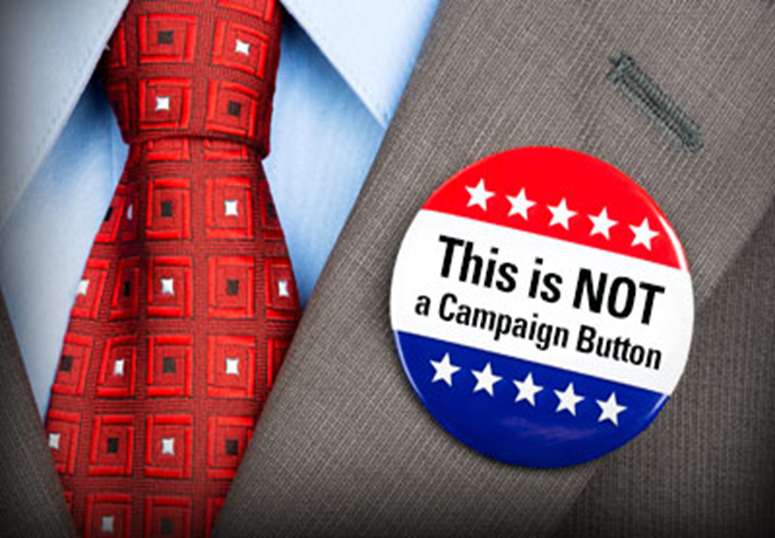 State Ethics Commission
Code of Conduct:  Private Commercial Relationships
Advisory 14-1:  Public employees’ private business relationships and other private dealings with those over whom they have official authority or with whom they have official dealings
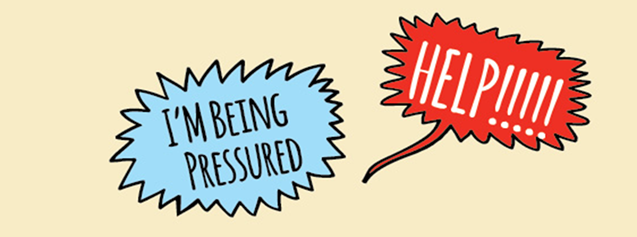 State Ethics Commission
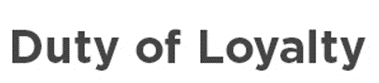 Divided Loyalties
While a town employee, unless you are a special municipal employee:
 You may not represent 3rd party interests before any town board, even if   you are not paid.  
 You may not be paid by anyone to work on any matters in which any  agency of the town is a party or has a direct and substantial interest.
State Ethics Commission
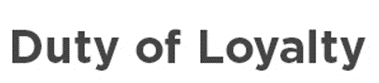 Divided Loyalties:  Special Municipal Employees
Positions that have been expressly classified by the Board of Selectmen
Are unpaid, or
Compensated for less than 800 hours in a year, or
By terms, classification or conditions of employment, permits personal or private employment during normal working hours

	(Generally can include members of boards and committees)
State Ethics Commission
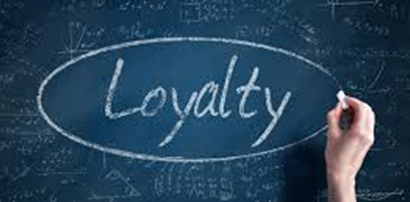 Divided Loyalties

Positions classified as special municipal employees are less restricted
Town employees may always represent their own interests
Contractors/Consultants cannot compensate a town employee to work on any project where the conflict of interest law restricts the town employee
State Ethics Commission
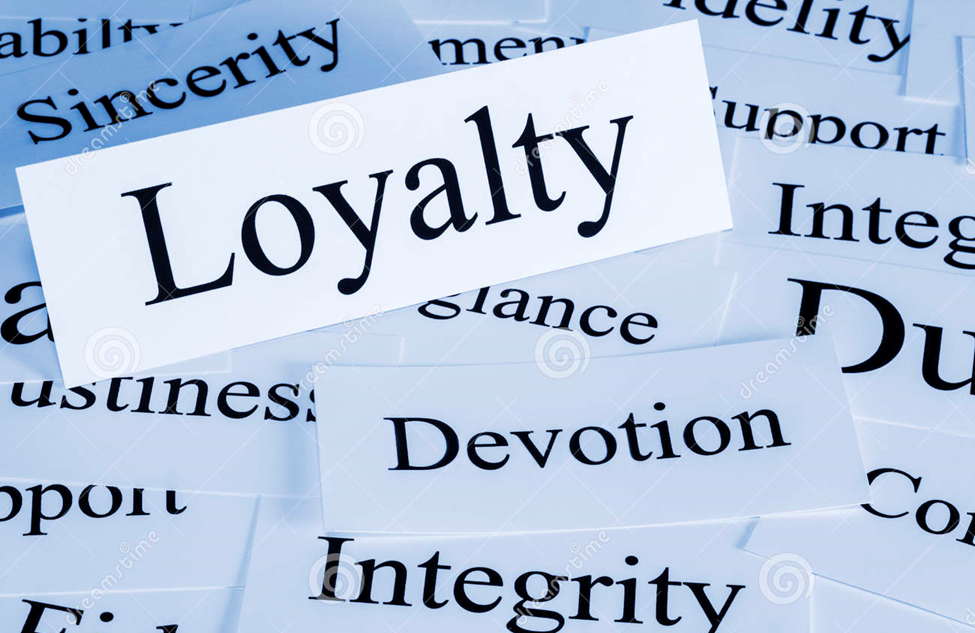 Divided Loyalties          Exemptions: 
Disciplinary/Personnel issues if uncompensated
Family members if appointing authority approves
Testimony/sworn statements
State and county employees can also be town employees 
Can obtain building, electrical, plumbing, gas and septic permits unless employed by the issuing department
State Ethics Commission
Regulatory Exemptions related to Divided Loyalties restriction
Exemption to Permit Town Employees Who Are Parents to Advocate for Their Children (Disclosure Required for Supervisory Employees)
Exemption Permitting Persons Serving as Members of Town Boards Pursuant to a Legal Requirement That the Board Have Members With a Specified Affiliation to Participate Fully in Determinations of General Policy
State Ethics Commission
Financial Interests in Contracts
A town employee may not have a financial interest in a contract in which the town is an interested party.
Contracts to provide goods or services
Multiple positions, one of which is paid
“Inside Track” issues
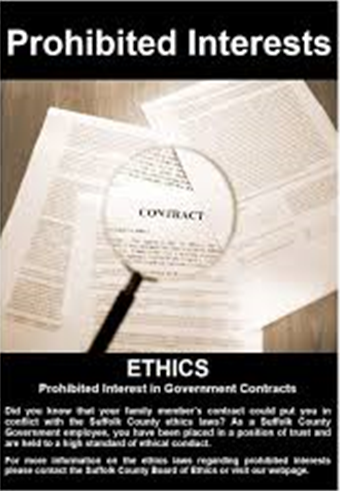 State Ethics Commission
Financial Interests in Contracts
A town employee may not have a financial interest in a contract in which the town is an interested party.
Law applies less restrictively to designated “special” municipal employees
Restriction does not apply to elected or unpaid positions 
Town employees can also serve on the Board of Selectmen 
Other exemptions are available
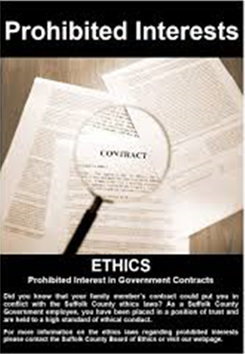 State Ethics Commission
Financial Interests in Contracts
If not a "special," a town employee may violate the conflict of interest law if they held another position with the town.
Special municipal employees are eligible for an exemption as long as:
•  they file a disclosure with the town clerk making full disclosure    of the other employment relationship, and, in certain instances,
•  the board of selectmen may need to vote to approve an exemption    to allow the special to hold the additional position.
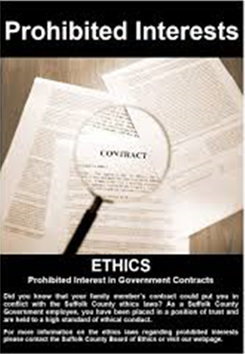 State Ethics Commission
Financial Interests in Contracts
Town employees who are not “special” municipal employees can take on additional paid or contracts as long as:
They are not employed by the contracting town agency
They do not participate in any of the activities of the contracting town agency
The contract is made after public notice or through competitive bidding, 
The town employee files a disclosure with the town clerk,
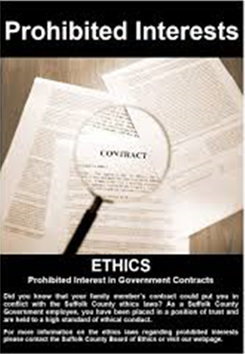 State Ethics Commission
Financial Interests in Contracts

If the contract for is for personal services:
(1)  the services are provided outside normal town work hours,
(2)  the services are not required as part of regular duties, and the town employee is not       compensated for more than 500 hours during a calendar year,
(3)  the head of the contracting town agency files a written certification with the town       clerk that no employee of that agency is available to perform those services as part       of their regular duties, and
(4)  the board of selectmen votes to approve an exemption
State Ethics Commission
Financial Interests in Contracts

Municipal Employees can serve as Part-Time, Call or Volunteer Firefighters in towns with populations less than 35,000 residents provided that:
(1)  Chief files a written certification with the town/city clerk that no one is otherwise available in the Dept. to provide these services
(2)  Board of Selectmen, City Council, Board of Alderman or Prudential Committee votes to approved an exemption from the conflict of interest law
State Ethics Commission
Regulatory Exemptions related to Prohibited Financial Interests in Contracts
Exemption of Fee‑based Contractual Relationships Readily Available to the Public (e.g. summer camps, municipal golf course memberships, town-issued permits)
Exemption Related to Senior Tax Abatement Programs *
Exemption of Affordable Housing Programs and Community Development Programs *
Exemption to Permit Town Employees to Participate in Mitigation, Disaster Relief, and Renewable Energy Programs *
* The town employee can have no role in the program administration
State Ethics Commission
Restrictions on Appointment

Board members are ineligible for appointment to positions supervised by their board until 30 days after they resign from the board. 
Town employees who also serve on the board of selectmen are ineligible for any other appointment to a town position while a selectman and for 6 months thereafter.
Housing Authority employees who also serve as elected town officials are ineligible for appointment to any other town position until 6 months after they leave the elected position.
State Ethics Commission
Former Municipal Employees:  Revolving Door Restrictions
The forever ban
A former town employee is prohibited from receiving compensation from or representing a third party in any particular matter in which he participated as a town employee.
The one year cooling off period 
A former town employee is prohibited for one year from appearing personally on behalf of a third party if, within two years prior to his last day of town employment, the matter was under his official responsibility.
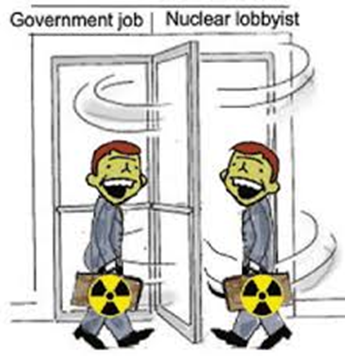 State Ethics Commission
Conflict of Interest Law Educational Requirements

Online Training Program


Summary of the Conflict of Interest Law
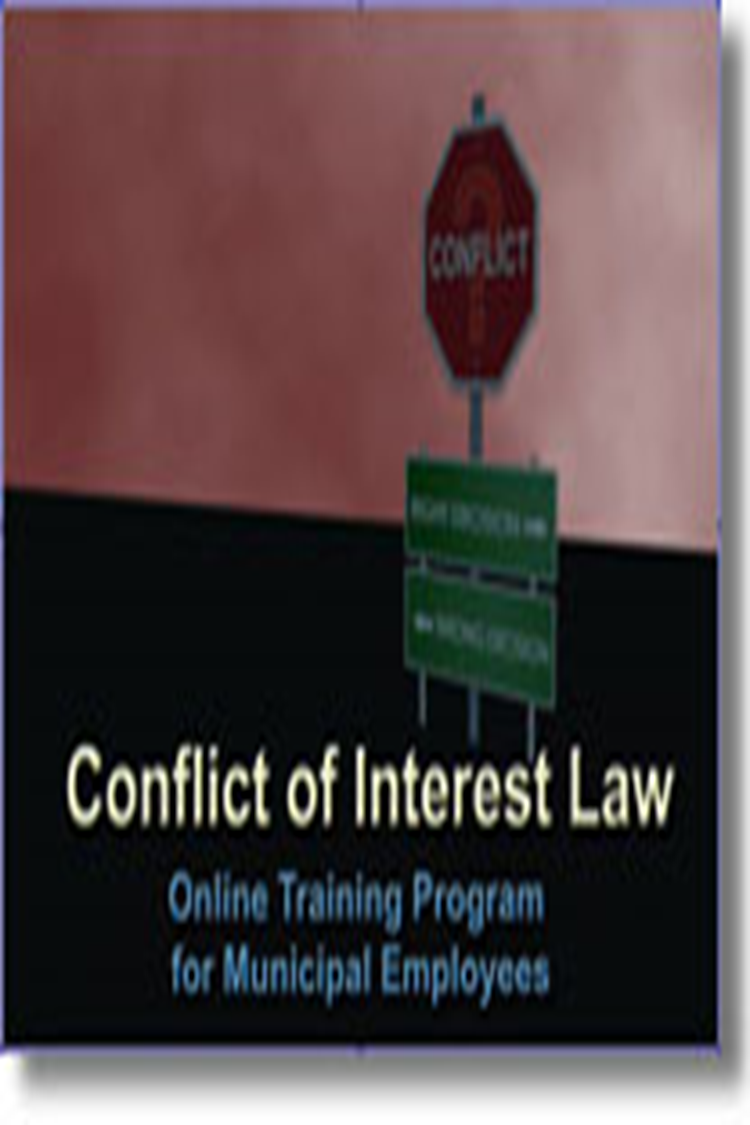 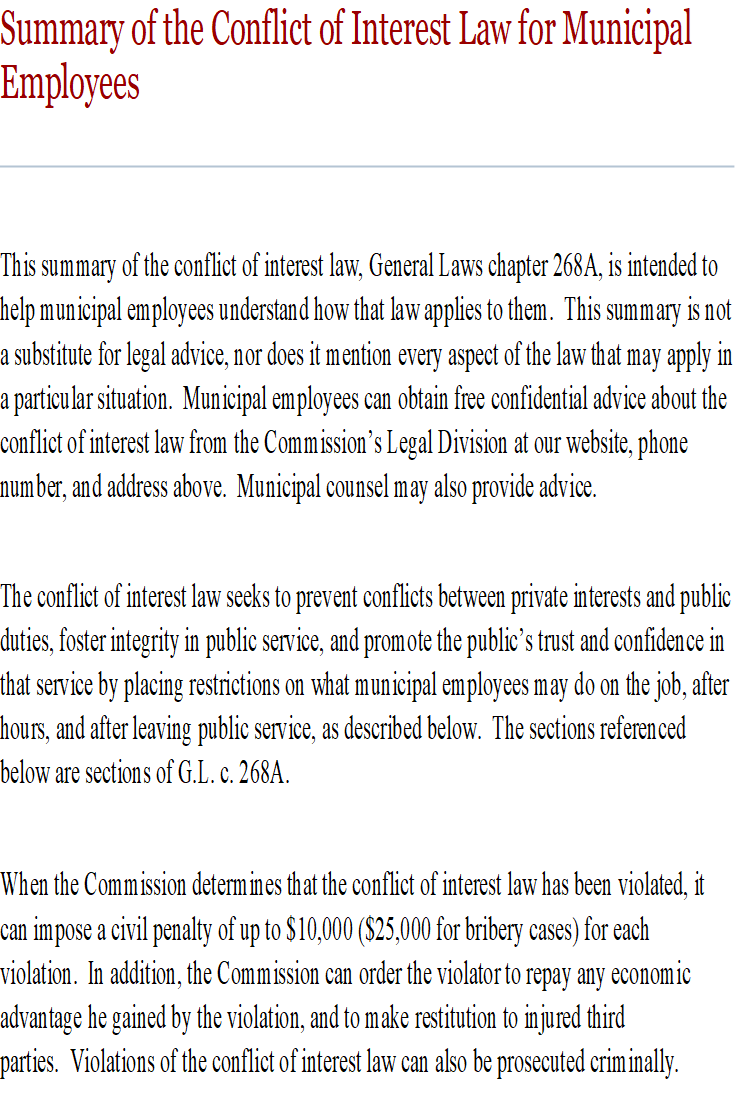 State Ethics Commission
Finally:
When in doubt . . . 
If a bell goes off or a flag goes up. . . CALL
(617) 371-9500
(800) 485-4766
Visit: www.mass.gov/orgs/state-ethics-commission
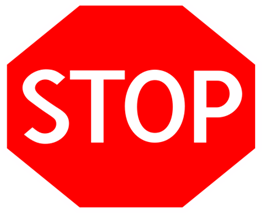 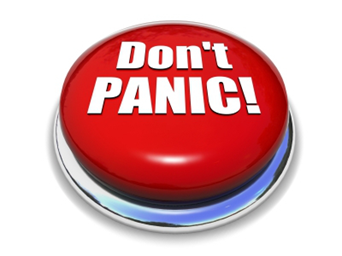 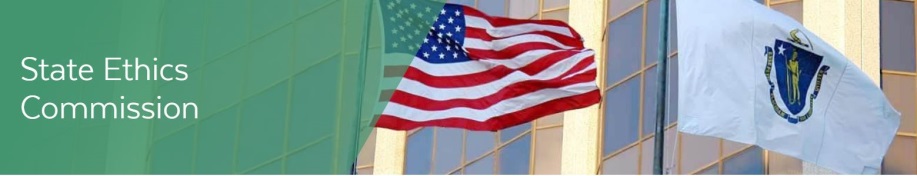